Linguistics
Linguistics can be defined as the scientific or systematic study of language. It is a science in the sense that it scientifically studies the rules, systems and principles of human languages.
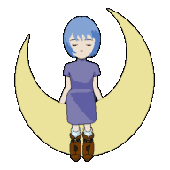 Linguistics has two main purposes
One is that it studies the nature of language and tries to establish a theory of language and describes languages in the light of the theory established. 
The other is that it examines all the forms of language in general and seeks a scientific understanding of the ways in which it is organized to fulfill the needs it serves and the functions it performs in human life.
About LINGUISTICS
Main branches of linguistics            Phonetics 
                                                                Phonology
                                                                Morphology
                                                                Syntax
                                                                Semantics
                                                                Pragmatics

                                                                Macrolinguistics
                                                                 Psycholinguistics
                                                                             Sociolinguistics
                                                                             Anthropological
                                                                             Computational
Scope of linguistics
Microlinguistics includes phonetics, phonology, morphology, syntax, semantics and pragmatics.
Macrolinguistics includes sociolinguistics,
   Psycholinguistics, neurolinguistics, stylistics, discourse analysis, computational linguistics, cognitive linguistics, applied linguistics,etc.
Core branches of Linguistics
Linguistics

Language

Sounds   words   sentences   meaning 


Phonetics/phonology   morphology   syntax   semantics/pragmatics
Macrolinguistics（Peripheral branches ）
Psycholinguistics: 
                   Language + psychology
Sociolinguistics: 
                   Language + society
Anthropological linguistics: 
                  Language + anthropology
Computational linguistics: 
                  Language + computer
Microlinguistics
Phonetics is the scientific study of speech sounds. It studies how speech sounds are articulated, transmitted, and received.
Phonology is the study of how speech sounds function in a language, it studies the ways speech sounds are organized. It can be seen as the functional phonetics of a particular language.
Morphology is the study of the formation of words. It is a branch of linguistics which breaks words into morphemes. It can be considered as the grammar of words as syntax is the grammar of sentences.
Microlinguistics
Syntax deals with the combination of words into phrases, clauses and sentences. It is the grammar of sentence construction.
Semantics is a branch of linguistics which is concerned with the study of meaning in all its formal aspects. Words have several types of meaning. 
Pragmatics can be defined as the study of language in use. It deals with how speakers use language in ways which cannot be predicted from linguistic knowledge alone, and how hearers arrive at the intended meaning of speakers. PRAGMATICS =MEANING-SEMANTICS.
Macrolinguistics
Socilinguistics studies the relations between language and society: how social factors influence the structure and use of language.
Psycholinguistics is the study of language and mind: the mental structures and processes which are involved in the acquisition, comprehension and production of language.
Neurolingistics is the study of language processing and language representation in the brain. It typically studies the disturbances of language comprehension and production caused by the damage of certain areas of the brain.
Macrolinguistics
Stylistics is the study of how literary effects can be related to linguistic features. It usually refers to the study of written language, including literary text, but it also investigates spoken language sometimes. 
Discourse analysis, or text linguistics, is the study of the relationship between language and the contexts in which language is used. It deals with how sentences in spoken and written language form larger meaningful units. 
Computational linguistics is an approach to linguistics which employs mathematical techniques, often with the help of a computer.
Macrolinguistics
Cognitive linguistics is an approach to the analysis of natural language that focuses on language as an instrument for organizing, processing, and conveying information. 
Applied linguistics is primarily concerned with the application of linguistic theories, methods and findings to the elucidation of language problems which have arisen in other areas of experience.
Important distinctions in linguistics
Descriptive vs. prescriptive（描述和规定）
      If a linguistic study describes and analyzes the language people actually use, it is said to be descriptive; if it aims to lay down rules for “correct” behavior, i. e., to tell people what they should say and what they should not say, it is said to be prescriptive.
Descriptive vs. prescriptive
Don't say X.
     People don't say X.
The first is a prescriptive command, while the second is a descriptive statement. 
The distinction lies in prescribing how things ought to be and describing how things are.
Descriptive vs. prescriptive
Most modern linguistics is descriptive. It attempts to describe what people actually say. Traditional grammars told people how to use a language. 
As traditional grammars tried to lay down rules, they are often called prescriptive.
Descriptive grammars attempt to tell what is in the language, while prescriptive grammars tell people what should be in the language. 
Language changes and develops. The changes should be observed and described. This does not deny that languages have rules.
Important distinctions in linguistics
Synchronic  vs. Diachronic
Language can be studied at a given point in time or over time.
When we study language at one particular time /at some point of time in history, it is called synchronic linguistics. 
When we study language developments through time, it is called diachronic or historical linguistics. 
Synchronic linguistics focuses on the state of language at any point in history while diachronic linguistics focuses on the differences in two or more than two states of language over decades or centuries.
Important distinctions in linguistics
Langue vs. Parole
        The distinction made by Swiss linguist F. de  Saussure in the early 20th century. 
      Langue and parole are French words. 
      Langue refers to the abstract linguistic system shared by all the members of a speech community, and parole refers to the realization of langue in actual use. 
      Langue is the set of conventions and rules which language users all have to abide by, and parole is the concrete use of the conventions and the application of the rules. 
      Langue is abstract; it is not the language people actually use. Parole is concrete; it refers to the naturally occurring language events.
Important distinctions in linguistics
Competence  vs. Performance
Proposed by American linguist N. Chomsky in the late 1950’s. 
Competence: the ideal user’s knowledge of the rules of his language.
Performance: the actual realization of this knowledge in linguistic communication. 
According to Chomsky, a speaker has internalized a set of rules about his language, this enables him to produce and understand an infinitely large number of sentences and recognize sentences that are ungrammatical and ambiguous.
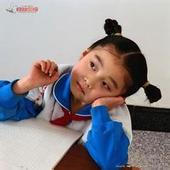 Then, what’s the 
  distinction between 
Chomsky’s and Saussure’s
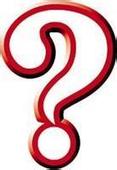 Important distinctions in linguistics
Langue is a social product, and a set of conventions for a community, while competence is deemed as a property of the mind of each individual. 
Sussure looks at language more from a sociological or sociolinguistic point of view than Chomsky since the latter deals with his issues psychologically or psycholinguistically.
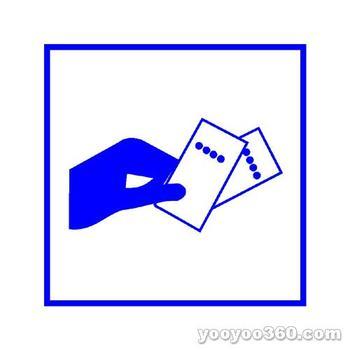 Important distinctions in linguistics
Etic vs. Emic
The two terms originate from the American linguist Pike’s（派克） distinction of phonetics and phonemics. 
Etic is related to an approach to the study of a particular language or culture that is general, non-structural and objective in its perspective.
Being etic means making far too many, as well as behaviorally inconsequential, differentiations, just as was often the case with phonetic vs. phonemic analysis in linguistics proper.
Important distinctions in linguistics
Emic is related to an approach to the study of a particular language or culture in terms of its internal elements and their functioning rather than in terms of any existing external scheme.
That is to say, an emic set of speech acts and events must be one that is validated as meaningful via final resource to the native members of a speech community rather than via appeal to the investigator’s ingenuity or intuition alone.
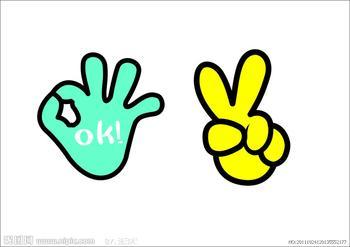